认识梯形
苏教版  数学  四年级  下册
WWW.PPT818.COM
1.使学生通过观察、画图等活动，认识并能说明梯形的特点，能在方格纸上画出梯形，了解梯形各部分的名称。
2．使学生借助操作、观察等活动，抽象、概括梯形特点，提高观察、感知和抽象、概括等思维能力，发展空间观念。
3．使学生初步体会数学是客观事物的抽象，产生对数学知识的兴趣，提高学习数学的积极性。
【重点】认识梯形和梯形所具有的特点。
【难点】能提取和概括梯形的意义。
请在书本第112的方格图中设计一个你喜欢的图案，再简单交代一下你希望如何平移，最后交给你的同桌，互相挑战一下吧！
在生活中，大家多多少少应该都听说并了解一点点“梯形”吧？和三角形、平行四边形相比，你觉得梯形的特征应该是怎样的呢？你能解释一下，或者比划一下吗？
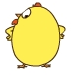 9
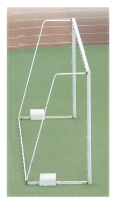 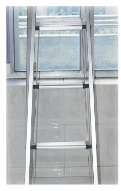 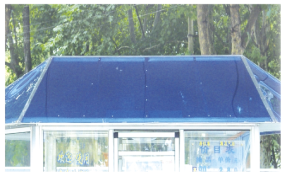 像上面这样的四边形是梯形。
梯形也是四边形，有4条边，4个角。
一组对边平行，另一组对边不平行。
互相平行的一组对边长度不相等。
梯形的特征
只有一组对边平行的四边形叫作梯形。互相平行的一组对边分别是梯形的上底和下底，不平行的一组对边是梯形的腰。
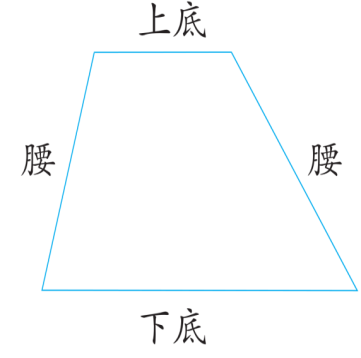 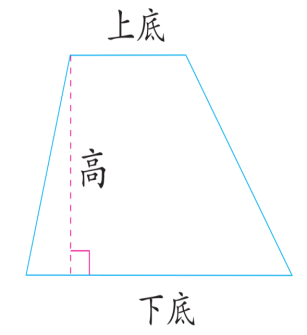 在上面梯形的底边上任意取一点，画出这一点到它对边的垂线。
从梯形一条底边上的一点到它对边的垂直线段叫作梯形的高。
请在书本第112的方格图中设计一个你喜欢的图案，再简单交代一下你希望如何平移，最后交给你的同桌，互相挑战一下吧！
有了初步的了解认识之后，请在方格纸上画一个你喜欢的梯形，并在小组里介绍一下，要能说出梯形的特点，指出你的梯形它的上底、下底、腰和高的长度分别是多少。
你发现了吗？有些同学画的梯形比较特殊哟，我们一起来往书上看，它会特殊在哪里！
量一量右边梯形中两条腰的长度，看看它有什么特点。
两腰相等的梯形是等腰梯形。
画出的“喜欢的梯形”是等腰梯形的同学挥挥手~
1
联系：都是四边形，都有相互平行的边

区别：平行四边形两组对边都平行，而梯形只有一组对边平行；平行四边形的对边还相等，梯形不具备这个特征。但是，梯形多出了“腰”的概念，两个腰可能相等。
想一想，梯形与平行四边形相比较，有什么联系和区别呢？
分别画一个高相等、“下底”相等的平行四边形和梯形，感受一下它们的各自特征吧！
2
下面哪些图形是梯形？分别指出梯形的上底、下底和腰。
腰
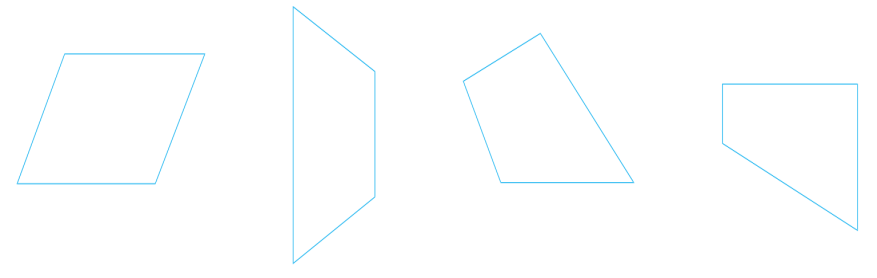 腰
上底
下底
上底
下底
腰
腰
梯形
梯形
3
画出下面梯形的高，再量出上底、下底和高各是多少厘米。
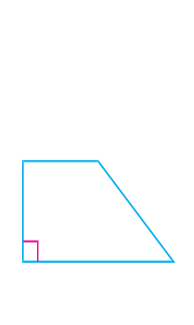 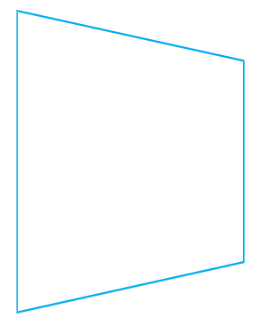 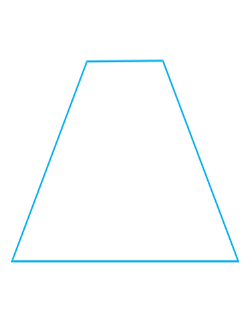 1cm
1cm
3cm
3cm
2cm
2cm
1cm
2cm
3cm
4
想用一根木棍试试水槽的深度，这种方法对吗？如果是你，你该怎么做？
答：不对，应该要“竖”起来，像一根垂直线段。
只有一组对边平行的四边形叫作梯形。互相平行的一组对边分别是梯形的上底和下底，不平行的一组对边是梯形的腰。
两腰相等的梯形是等腰梯形。
1
请看，像这样画出梯形的高，对吗？如果不对，为什么？应该怎样画？
答：不对，这是从腰到腰的一根平行线段，不是高。
梯形的高：从上底的一点到下底的垂直线段。正确的画法如下：
请看，像这样画出梯形的高，对吗？如果不对，为什么？应该怎样画？
2
填空。
1、平行四边形有（     ）组对边平行，梯形只有（    ）组对边平行。

2、在梯形中，平行的一组对边是梯形的（        ）和（         ），不平行的一组对边是梯形的（  ）。
两
一
上底
下底
腰
填空。
3、两腰相等的梯形叫（                      ）。

4、从梯形的一个顶点出发，最多可以画（  ）条高，梯形有（        ）条高。
等腰梯形
1
无数
3
选择。
1、从梯形的上底到下底的一条（   ），就是梯形的高。
A、垂直线段             B、垂线                   C、线段  

2、（      ）梯形的高与它的一条腰长度相等。
A、等腰                    B、直角                   C、任意
A
B
4
一个等腰梯形，它的高是3cm,腰是5厘米，上底和下底分别是2cm和10cm，请求出这个梯形的周长。
5x2+10+2=22（厘米）
答：这个梯形的周长是22厘米。